Labor Market Overview
Current Labor Market Data and Impacts of COVID-19
2
Current Data – November 2020
Employment:1,503,339 → 1,139,000 → 1,317,800
Unemployment:56,205 → 429,746 → 153,379
Unemployment Rate:3.6% → 30.1% → 10.1%
Labor Force Participation Rate:64.1% → 56.0% → 60.7%
Weekly Unemployment Claims*:19,822 (UI) → 78,374 (UI) + 95,439 (PEUC) + 23,973 (SEB) + 78,804 (PUA)*Week Ending 12/26
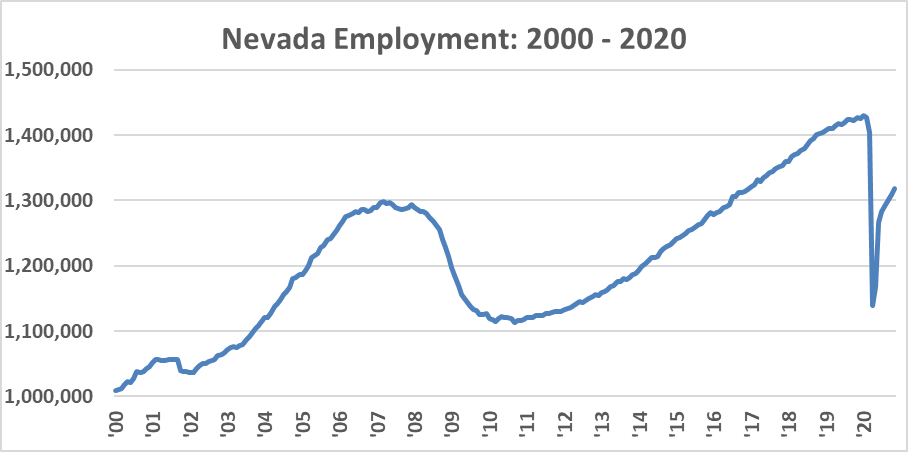 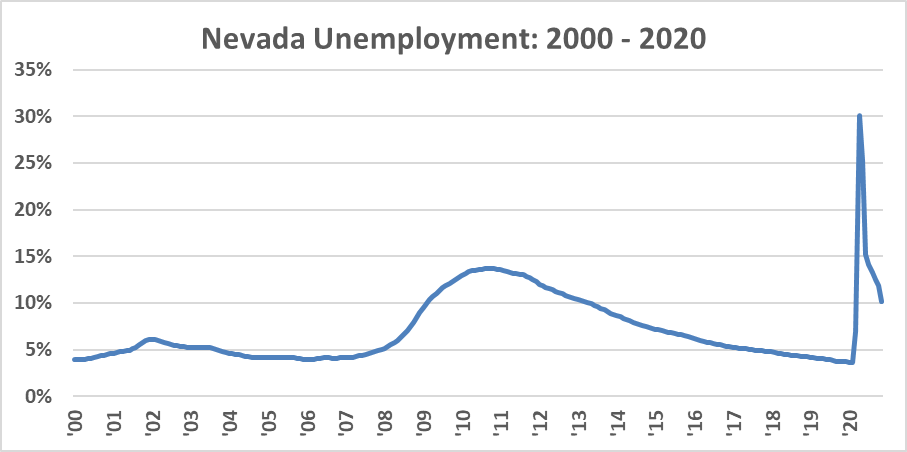 3
High Unemployment: 2015-2019 Average
4
High Unemployment: 2015-2019 Average
This data is not current, but it is the most recent data available.  Getting data by county requires use of the American Community Survey, which uses a five-year average to report on smaller areas of the state.
These figures represent long-term structural issues.  While almost all groups have at least one county where that group has high unemployment, the highlighted groups have more consistently high unemployment, counted in a couple ways:
A large number of counties (>10 highlighted)
A large number of the unemployed captured (> 90% in red, > 80% light orange, > 15% light yellow)
5
COVID Impacts – By Occupation
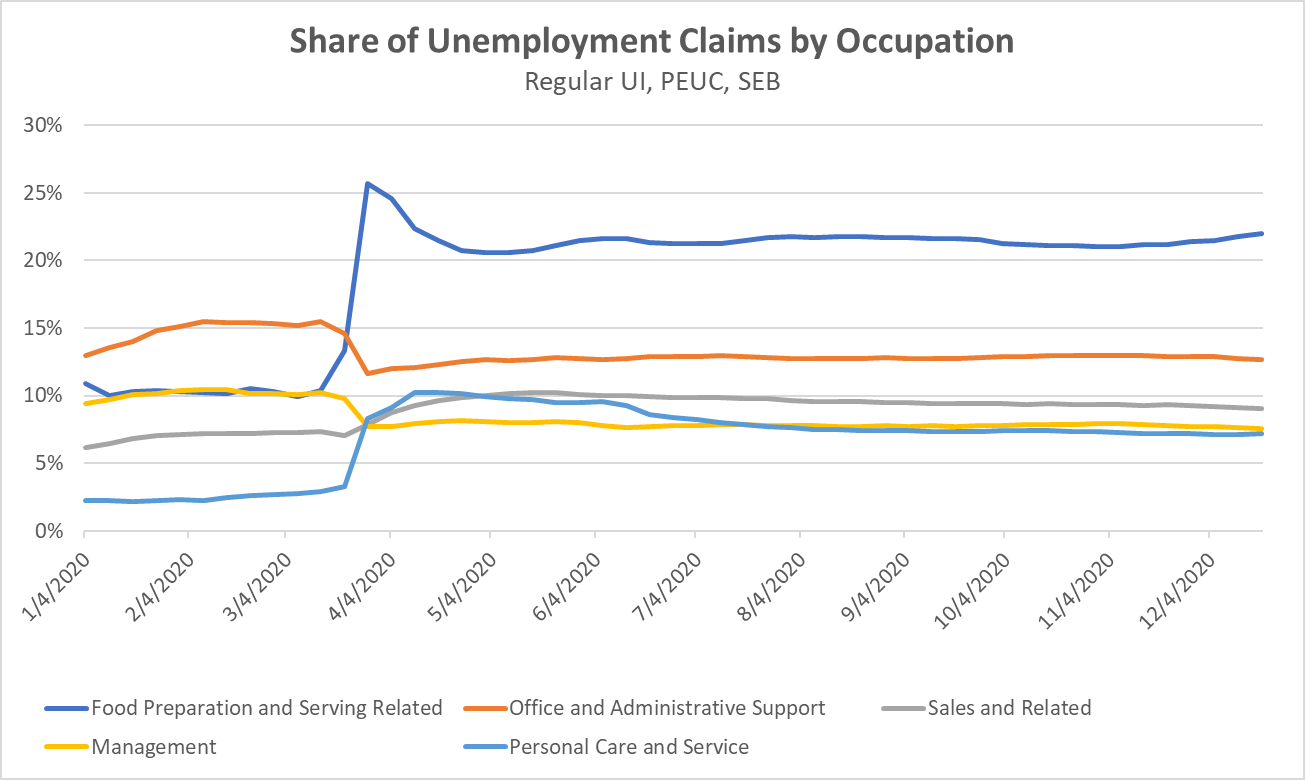 6
COVID Impacts – By Industry
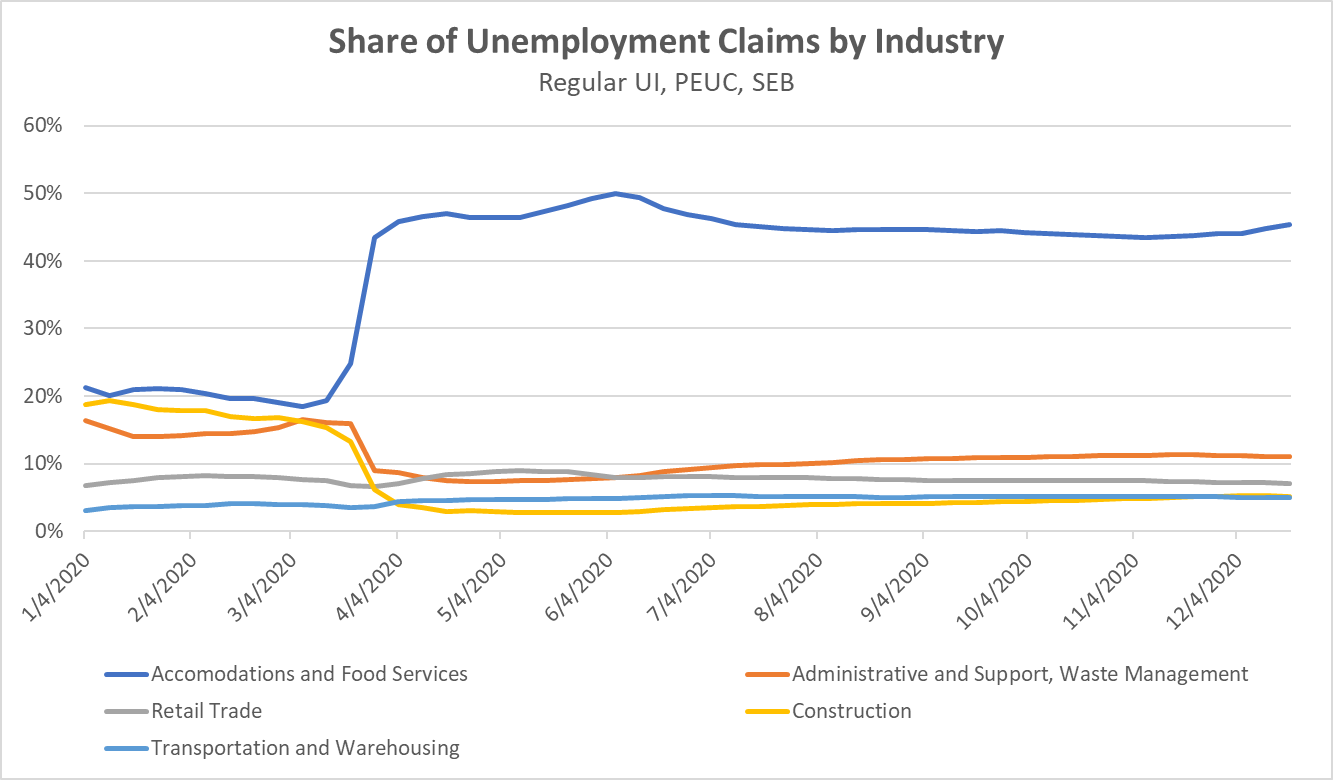 7
COVID Impacts – A&FS By Age
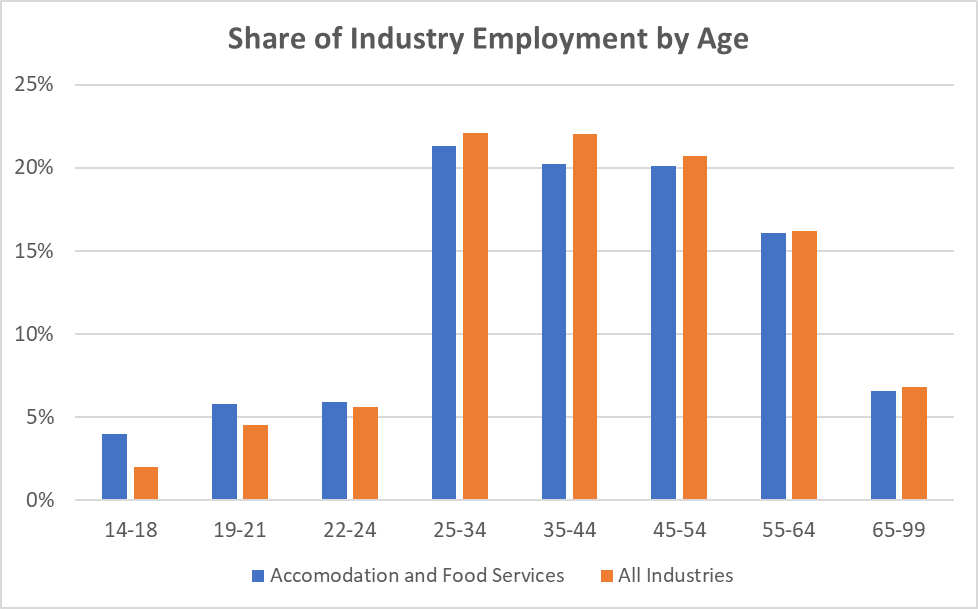 8
COVID Impacts – Age in A&FS
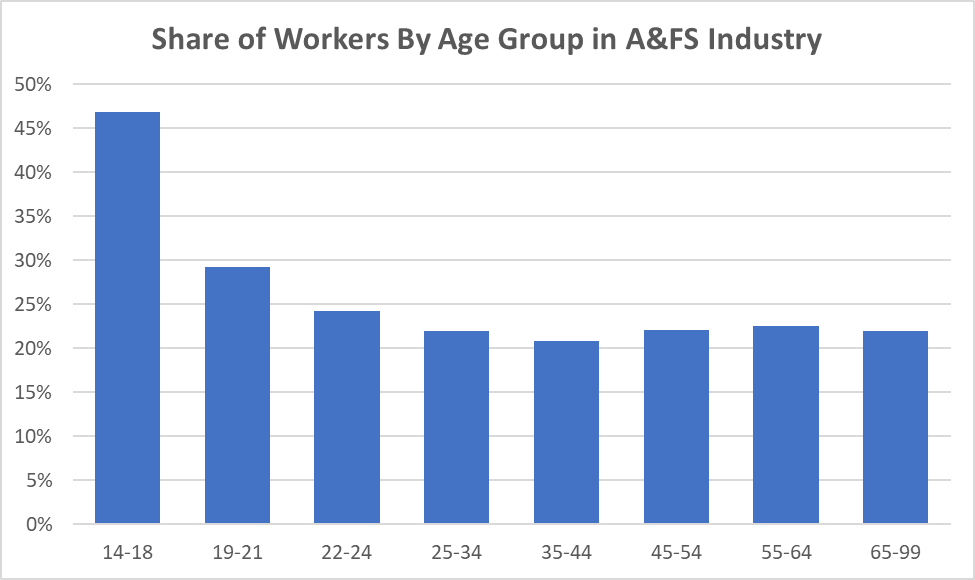 For Additional Information, Please Contact
David Schmidt
Chief Economist
deschmidt@detr.nv.gov

Christopher Robison
Supervising Economist
c-robison@detr.nv.gov

(775) 684-0450
detrlmi@detr.nv.gov
http://www.nevadaworkforce.com